İDARİ VE MALİ İŞLER DAİRE BAŞKANLIĞI(İç Satınalma Müdürlüğü)
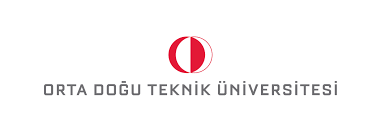 Pazarlık Usulü İhale

Hazırlayan : Funda Geçimli  - İç Satın Alma Büro Personeli           
                                 
                      Kontrol Eden : Erdoğan Çağlar – İç Satın Alma Müdür V.
                   
MART 2021
TEMEL İLKELER (4734 md.5)
İdareler, bu Kanuna göre yapılacak ihalelerde; saydamlığı, rekabeti, eşit muameleyi, güvenirliği, gizliliği, kamuoyu denetimini, ihtiyaçların uygun şartlarla ve zamanında karşılanmasını ve kaynakların verimli kullanılmasını sağlamakla sorumludur.
Aralarında kabul edilebilir doğal bir bağlantı olmadığı sürece mal alımı, hizmet alımı ve yapım işleri bir arada ihale edilemez. 
Eşik değerlerin altında kalmak amacıyla mal veya hizmet alımları ile yapım işleri kısımlara bölünemez.
Bu Kanuna göre yapılacak ihalelerde açık ihale usulü ve belli istekliler arasında ihale usulü temel usullerdir.
Ödeneği bulunmayan hiçbir iş için ihaleye çıkılamaz.
İdarelerce mal veya hizmet alımları ile yapım işlerinin ihalelerinde uygulanacak usuller:• Açık ihale usulü (md. 19.)• Belli istekliler arasında ihale usulü (md. 20.)• Pazarlık usulü (md. 21. (a),(b),(c),(d),(e) ve (f) bentleri) İdarelerce mal veya hizmet alımlarında uygulanacak alım yöntemleri:• Doğrudan temin (md. 22. (a),(b),(c),(d),(e),(f),(g),(h),(ı) ve (i) bentleri)
PAZARLIK USULÜ İHALE HANGİ HALLERDE YAPILIR?
a) Açık ihale usulü veya belli istekliler arasında ihale usulü ile yapılan ihale sonucunda teklif çıkmaması. 
b) Doğal afetler, salgın hastalıklar, can veya mal kaybı tehlikesi gibi ani ve beklenmeyen veya idare tarafından önceden öngörülemeyen olayların ortaya çıkması üzerine ihalenin ivedi olarak yapılmasının zorunlu olması. 
c) Savunma ve güvenlikle ilgili özel durumların ortaya çıkması üzerine ihalenin ivedi olarak yapılmasının zorunlu olması. 
d) İhalenin, araştırma ve geliştirme sürecine ihtiyaç gösteren ve seri üretime konu olmayan nitelikte olması. 
e) İhale konusu mal veya hizmet alımları ile yapım işlerinin özgün nitelikte ve karmaşık olması nedeniyle teknik ve malî özelliklerinin gerekli olan netlikte belirlenememesi. 
f) İdarelerin yaklaşık maliyeti 404.732,00 TL (2021 Yılı Limiti)’ye kadar olan mamul mal, malzeme veya hizmet alımları. 
NOT: 4734 sayılı Kamu İhale Kanunun 21 maddesinin uygulanmasında (f) bendinde parasal limit olduğu halde, (a), (b), (c) ve (d) bentleri parasal limite tabi değildir.
Pazarlık Usulü İhale:
4734 sayılı Kamu İhale Kanunun “Tanımlar” başlığını taşıyan 4 üncü Maddesinde; “Kanunda belirtilen hallerde kullanılabilen, ihale sürecinin iki aşamalı bir şekilde gerçekleştirildiği ve idarenin ihale konusu işin; teknik detaylarını, gerçekleştirme yöntemlerini ve belli hallerde fiyatını, isteklilerle görüşmek suretiyle belirlediği ihale usulü” olarak tanımlanmıştır.
Pazarlık Usulü İhale 4734 sayılı Kamu İhale Kanunun 21 maddesine istinaden yapılır.
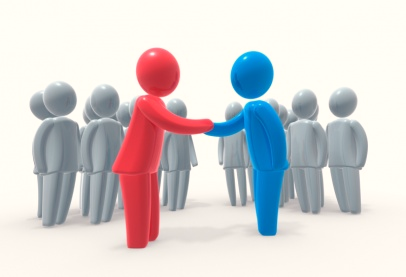 PAZARLIK USULÜ İHALEDE İLAN
Kanunun 21. maddesinde ‘(b), (c) ve (f) bentlerinde belirtilen hallerde ilan yapılması zorunlu değildir. İlan yapılmayan hallerde en az üç istekli davet edilerek, yeterlik belgelerini ve fiyat tekliflerini birlikte vermeleri istenir.’ denilmektedir.
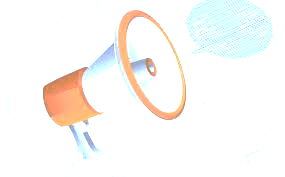 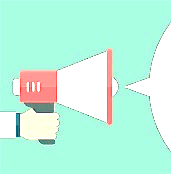 Pazarlık usulü  ihale ikiye ayrılmaktadır: 
 
İlana dayalı olanlar
     (21/a, 21/d ve 21/e)

İlansız yapılanlar 
    (21/b, 21/c ve 21/f)
21/a, 21/d ve 21/e bendine göre yapılan ihaleler:
Bu ihalelerde aşağıda yapılan işlem sıralaması uygulanır:
Yeterlik değerlendirmesi.
Fiyat içermeyen ilk tekliflerin alınması.
Fiyat içermeyen ilk teklifler üzerinden teknik görüşmenin yapılması.
Teknik şartnamenin netleştirilmesi.
Teknik şartnameyi karşılayabilecek isteklilerin belirlenmesi.
Fiyat tekliflerinin alınması.
Son yazılı fiyat tekliflerinin alınması.
Tekliflerin değerlendirilerek ihalenin sonuçlandırılması.
21/b, 21/c ve 21/f bendine göre yapılan ihaleler:
İlan yapılması zorunlu değil; ancak, ilan yapılırsa, bir istekli katılımıyla da olabilir.
İlan yapılmazsa; en az üç istekli davet edilmelidir.
Yeterlik belgeleri ve fiyat teklifleri birlikte alınır.
21/b, 21/c ve 21/f bendine göre yapılan ihalelerde;
Malın sözleşme yapma süresi içerisinde teslim edilmesi ve kesin kabulünün yapılması durumunda sözleşme imzalanmayacaktır.  (İdari şartnamenin 45 inci maddesi) İdare, sözleşmenin notere tescili ve onayını gerekli gördüğü takdirde bu hususu bu maddede açık olarak düzenleyecektir. Ayrıca idare tarafından malın sözleşme yapma süresi içinde teslim edilmesi ve kesin kabulünün yapılması durumunda sözleşme imzalanmayacak ise “Malın sözleşme yapma süresi içinde teslim edilmesi ve kesin kabulünün yapılması durumunda sözleşme imzalanmayacaktır. Ancak bu durumda malın tesliminden önce ihale tarihinde 4734 sayılı Kanunun 10 uncu maddesinin dördüncü fıkrasının (a), (b), (c), (d), (e) ve (g) bentlerinde sayılan durumlarda olunmadığına dair belgeler ile diğer yasal yükümlülükler yerine getirilmek zorundadır.” açıklamasına yer verilecektir. İhale üzerinde bırakılan istekliden kesin teminat alınması ve alım konusu malın satış sonrası servis, bakım ve onarım hizmetleri ile garantisine yönelik düzenleme yapılması durumunda idare tarafından sözleşme imzalanması zorunludur.

Malın sözleşme yapma süresi içerisinde teslim edilmesi ve kesin kabulünün yapılması durumunda kesin teminat alınmayacaktır. (İdari şartnamenin 41 inci maddesi) Malın sözleşme yapma süresi içinde teslim edilmesi ve kabulünün gerçekleştirilmesi halinde  kesin teminat alınmayacaktır.
PAZARLIK İHALESİNDE YAKLAŞIK MALİYET AÇIKLANMASI
4734 sayılı Kanunun 36 ncı maddesinin ikinci fıkrası ile İhale Uygulama Yönetmeliklerinin “Yaklaşık maliyete ilişkin ilkeler” başlıklı maddesi uyarınca, son yazılı fiyat teklifleri ile birlikte açıklanması gerekmektedir. Bu çerçevede, ihale komisyonu tarafından 4734 sayılı Kanunun 36 ncı maddesinin birinci fıkrası uyarınca teklif zarflarının incelenmesinin ardından, teklif zarfları açılmadan önce yaklaşık maliyet açıklanacaktır. Ancak, isteklilerce sunulan teklif zarflarının hiçbirinin Kanunun 30 uncu maddesinin birinci fıkrasına uygun olmadığının anlaşılması halinde yaklaşık maliyet açıklanmayacaktır.
Pazarlık usulüyle yapılan ihalelerde yaklaşık maliyetin son yazılı fiyat teklifleri ile birlikte açıklanacağı hükme bağlanmıştır. Ancak, son yazılı fiyat teklifini sunmayan isteklilerin ilk teklifleri son teklifi olarak kabul edileceğinden, son yazılı tekliflerin verilip verilmediğine, tekliflerin usulüne uygun olup olmadığına bakılmaksızın, son yazılı fiyat tekliflerinin verileceği tarih ve saatte yaklaşık maliyet açıklanacaktır. (Kamu İhale Genel Tebliği md. 16.2.5.)
21/A
4734 sayılı Kanunun 21/c maddesine göre daha öncesinde  açık ihale  usulü veya belli istekliler arasında ihale usulü ile yapılan ihalede sonuç/teklif çıkmaması durumunda
21/b
Doğal afetler, salgın hastalıklar, can veya mal kaybı tehlikesi gibi ani ve beklenmeyen veya 
 İdare tarafından önceden öngörülemeyen olayların ortaya çıkması üzerine, ihalenin ivedi olarak yapılmasının zorunlu olması (İki şartın birlikte gerçekleşmesi gerekir)
ANİ VE BEKLENMEYEN OLAYLAR (21/b)• Deprem, heyelan, toprak kayması, yangın, sel baskını, göçük tehlikesi vb. olayların ani ve beklenmeyen olaylar kapsamında değerlendirilerek, bu olaylar sonucunda ortaya çıkan hasar ve arızaların giderilmesi amacıyla yapılacak işlerin veya alınması gereken önlemlerin pazarlık usulü ile ihale edilmesi mümkündür. • İdarelerin bu gerekçeye dayanarak pazarlık usulünü kullanması durumunda, ani ve beklenmeyen olaya ilişkin bilgi ve belgelere ihale işlem dosyasında yer vermeleri gerekmektedir.
ÖNGÖRÜLEMEYEN OLAYLAR (21/b)

 • Isıtma, soğutma, elektrik, doğalgaz, su, telefon sisteminde meydana gelen hasar ve arızalar vb. durumların idare tarafından önceden öngörülemeyen olaylar kapsamında değerlendirilmesi gerekmektedir.
 • İdareler tarafından öngörülemeyen olayların kapsamı belirlenirken dikkatli davranılmalı, öngörülmesi mümkün olan ve olağan dışı nitelik taşımayan durumların bu çerçeveye sokulmamasına özen gösterilmelidir.
21/c
4734 sayılı Kanunun 21/c maddesine göre, savunma ve güvenlikle ilgili özel durumların ortaya çıkması tek başına pazarlık usulünün kullanılmasına imkan vermemekte, aynı zamanda ihalenin acilen gerçekleştirilmesinin de zaruret taşıması gerekmektedir.
21/d
4734 sayılı Kanunun 21/d maddesindeki düzenleme çerçevesinde pazarlık usulünün kullanılabilmesi için ihale konusu malın piyasada hazır halde bulunmaması yeterli olmamakta, ayrıca araştırma ve geliştirme sürecine ihtiyaç göstermesi, daha açık anlatımla o ana kadar üretimi yapılmış olanlardan daha gelişmiş ve farklı nitelikler taşıması da gerekmektedir.
21/e
İhale konusu mal veya hizmet alımları ile yapım işlerinin özgün nitelikte ve karmaşık olması 
İşin özgün nitelikte ve karmaşık olması dolayısıyla teknik ve malî özelliklerinin gerekli olan netlikte belirlenememesi şartlarının birlikte gerçekleşmesi gerekir. İdarenin kendi teknik bilgi ve birikimi ile ihtiyaç konusu işin teknik ve mali özelliklerini yeterince, başka bir ifadeyle ihale edilebilecek ölçüde ortaya koyabildiği veya bu hususu danışmanlık hizmet sunucularına yaptırabildiği hallerde bu bendin uygulanmaması gerekir.
21/f
İdarelerin yaklaşık maliyeti 404.732,00 TL(2021 yılı Limiti)’ye kadar olan mamul mal, malzeme veya hizmet alımları 
Dolayısıyla yapım işleri bu kapsamda yaptırılamaz. 
21/f uygulamasında idare ayrımı yoktur. Limit büyükşehir dahilindeki idareler için de diğerleri için de aynıdır. 
İhtiyacın kısımlara bölünmek suretiyle 21/f kapsamında yaptırılması Kanunun 5. maddesindeki temel ilkelere aykırıdır. 
21/f kapsamında yaptırılacak işlerde de şartname düzenlenmesi zorunludur.
**21 f Pazarlık usulü ülkemizde toplam kamu ihaleleri içinde gerek sayı olarak ve gerekse tutar olarak açık ihale usulünden sonra en fazla kullanılan ihale usulüdür.  **21 f Pazarlık Usulü İhale Limiti 2021 yılı için 404.732,00 TL olarak belirlenmiştir.
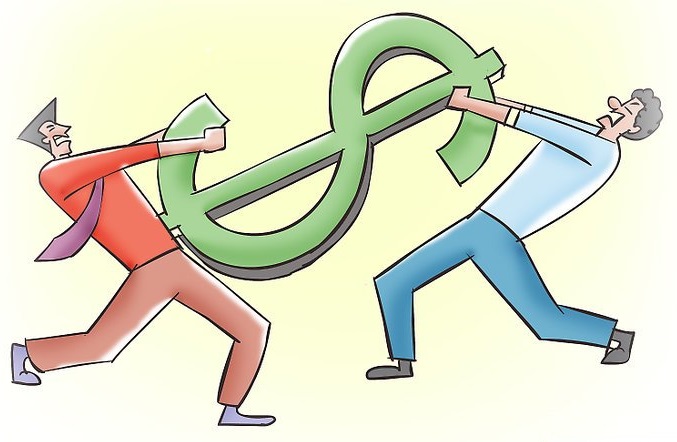 PAZARLIK USULU İHALEDE SÖZLEŞMEYE DAVET SÜRELERİ:
4734 sayılı kanunun; 

21 (a), (d), (e) ve (f) bentlerine göre 
10 (on) gün olarak belirlenmiştir.
4734 sayılı kanunun; 

21 (b) ve (c) bentlerine göre 5 (beş) gün olarak belirlenmiştir.
* İdare tarafından önceden öngörülemeyen  olayların ve özel durumların ortaya çıkması üzerine ihalenin ivedi olarak yapılmasının zorunlu olması sebebiyle
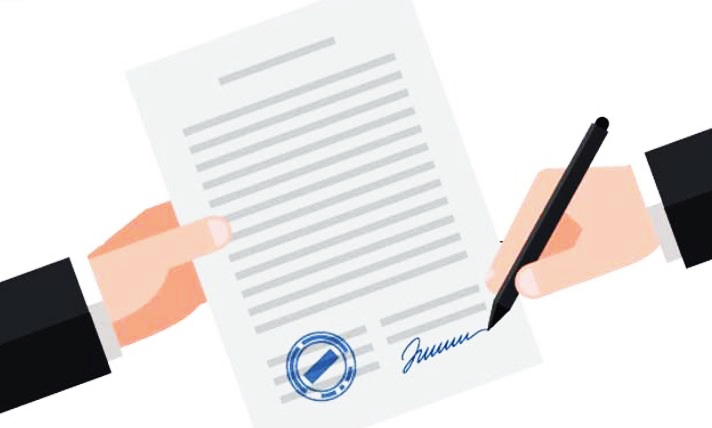 PAZARLIK USULÜ İHALEDE ÖDENEK KULLANIMINDA %10 ŞARTI
Kamu İhale Kanununun 62 nci maddesinin (ı) bendine göre;21-f (Pazarlık Usulü) ve 22-d (Doğrudan Temin) yöntemiyle yapılacak harcamaların yıllık toplamı, İdarelerin (Kurumun)bütçelerine bu amaçla konulan ödeneklerin %10’unu aşamaz. 21 ve 22. madde kapsamında yapılacak harcamaların %10’u aşması durumunda harcama yapılmadan önce Kamu İhale Kurulundan uygun görüş alınması gerekir. 21-f ve 22-d Maddesi kapsamında gerçekleştirilen harcamalar Kamu İhale Kurulunun uygun görüşü olmadıkça bu amaçla konulan ödeneklerin %10’unu geçemez.
% 10 LİMİTİNE İLİŞKİN ŞARTLAR:
Kanun parasal limite atıf yaptığı için bu maddenin uygulanmasında 21/f ve 22/d ye göre yapılacak harcamalar parasal limite tabidir. 
21. ve 22 . maddenin diğer bentleri gereğince yapılan harcamalar limite tabi değildir.
Temsil ağırlama faaliyetleri kapsamında yapılacak konaklama, seyahat ve iaşeye ilişkin alımlar limite tabi değildir.
% 10 limiti idare bazında takip edilecektir.
% 10 limiti mal, hizmet ve yapım bazında ayrı ayrı takip edilecektir.
% 10 limiti mal, hizmet ve yapım bazında ayrı ayrı takip edileceğinden , limit doldurmamış bir ihtiyaç grubundan, limiti doldurmuş bir ihtiyaç grubuna aktarma yapılamaz. 
% 10 limiti mal, hizmet ve yapım bazında takip edileceğinden, ihale edilmesi mümkün olmayan personel maaşları ve harcırahlar gibi ödemeler hesaba katılmaz.
4734 Sayılı Kamu İhale Kanununun 62 nci maddesinin (ı) bendinin uygulanmasına ilişkin esas ve usulleri belirlemek üzere 31 Aralık 2020 tarihli ve 31351 sayılı Resmi Gazetede;

4734 Sayılı Kamu İhale Kanununun 62 nci Maddesinin (I) Bendi Kapsamında Yapılacak Başvurulara İlişkin Tebliğ
Kamu İhale Genel Tebliğinde Değişiklik Yapılmasına Dair Tebliğ yayınlandı.

Yayınlanan tebliğde idarelerin Kanunun 62 nci maddesinin (ı) bendi uyarınca yapacakları başvurularda göz önünde bulundurmaları gereken genel esaslar,  başvuru işlemlerinin nasıl yapılacağı ile yapılan başvuruların kurum tarafından incelenmesi ve değerlendirilmesine ilişkin süreçler  belirlenmiştir.
Kamu İhale Genel Tebliğinde yapılan düzenleme ile “Ek-O.2 4734 Sayılı Kanunun 62 nci Maddesinin (ı) Bendi İle İlgili Kamu İhale Kuruluna Uygun Görüş İçin Başvuru Formu” yürürlükten kaldırılmıştır.
Kanunun 62 nci maddesinin (ı) bendi kapsamındaki uygun görüş başvuruları Kamu İhale Kurumu tarafından belirlenen ve EKAP üzerinden doldurulacak talep formu ile gerçekleştirilecektir.
Yapılan düzenlemeler 01.01.2021 tarihinde yürürlüğe girmiştir.
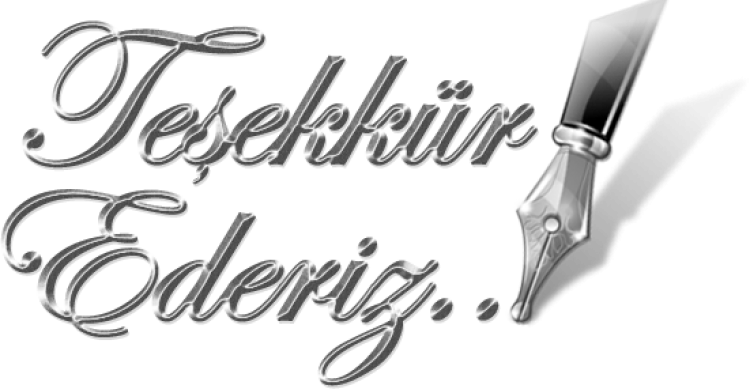